ДОБАР ДАН ЂАЦИ ПРВАЦИ!
ЗАГОНЕТКЕ
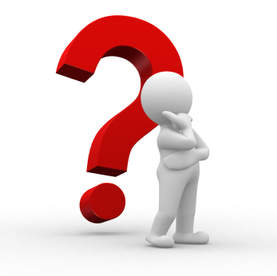 ЦРВЕНЕ ГЛАВЕ ВИРЕ ИЗ ТРАВЕ.
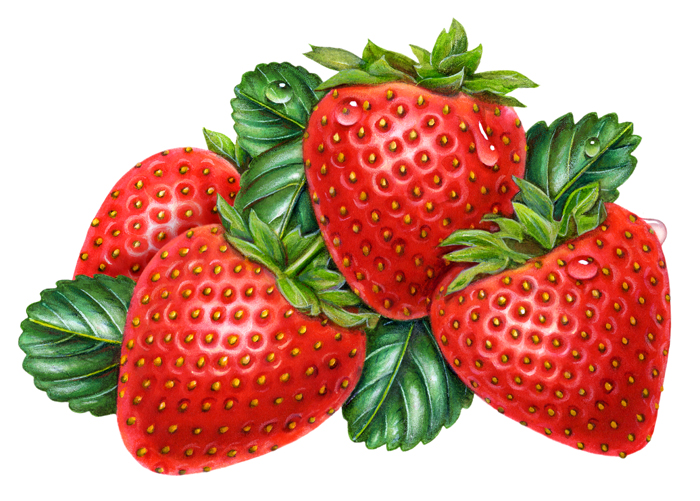 ЖУТ ЈЕСАМ,АЛИ НЕМАМ ЖУТИЦУ,ДОБАР САМ ТИ ДРУГКАДА ИМАШ ГРОЗНИЦУ.
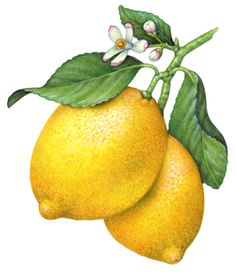 ПУНА ШКОЛА ЂАКА, НИОТКУДА ВРАТА.
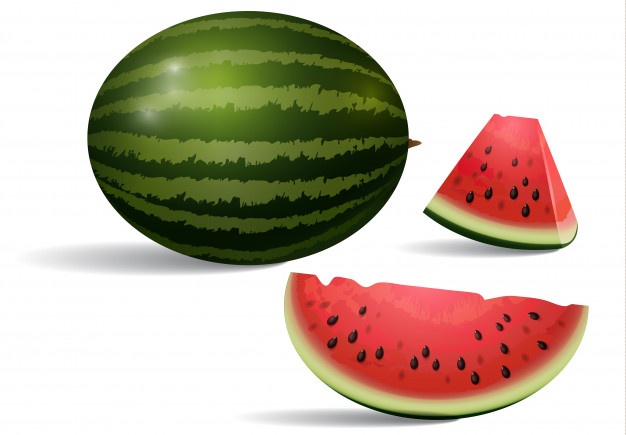 ТВРДА КУЋА, НЕМА ВРАТА, У ЊОЈ ЖИВЕ ЧЕТИРИ БРАТА.
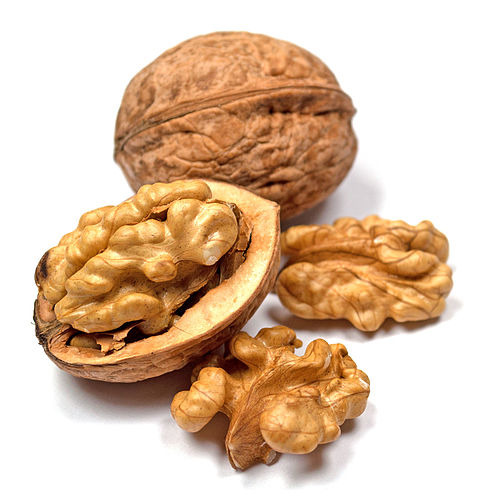 ЈЕДНА ГЛАВА, А СТОТИНУ КАПА.
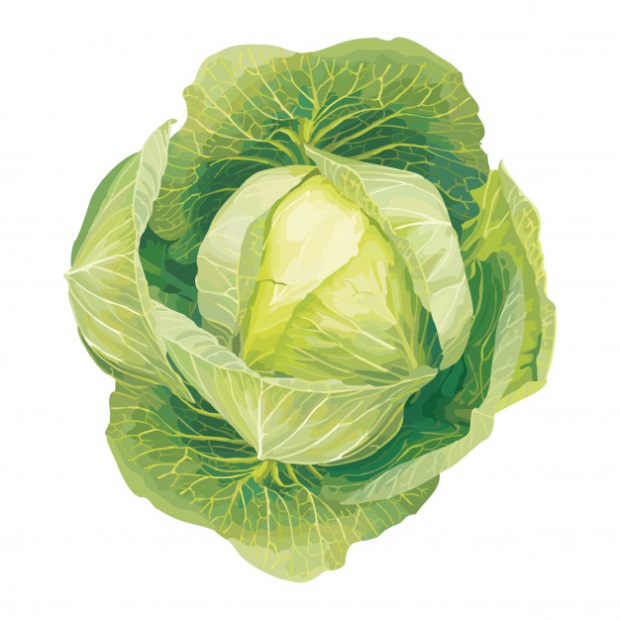 ЗАДАТАК ЗА САМОСТАЛАН РАД

ОТКРИЈ И ИЛУСТРУЈ РЈЕШЕЊЕ СЉЕДЕЋЕ ЗАГОНЕТКЕ:
КУЋА ОД ЗЕМЉЕ, КОСТИ ЦРВЕНЕ, А ЛИШЋЕ ЗЕЛЕНО.
ЗДРАВ ЖИВОТ
ПРАВИЛНА ИСХРАНА
ЛИЧНА ХИГИЈЕНА
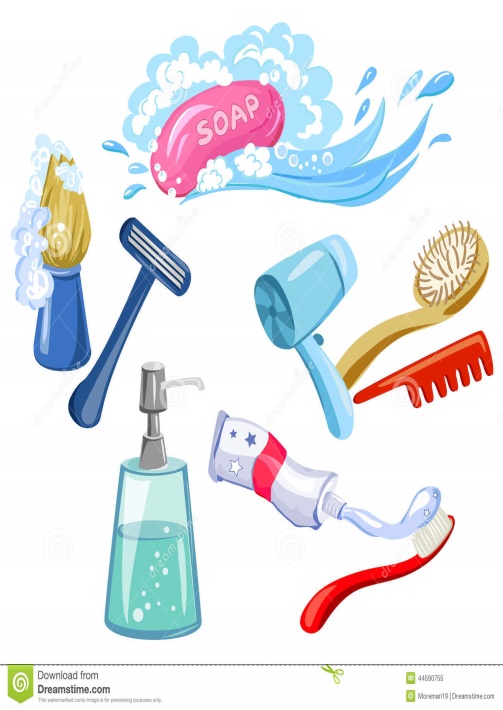 ФИЗИЧКА АКТИВНОСТ
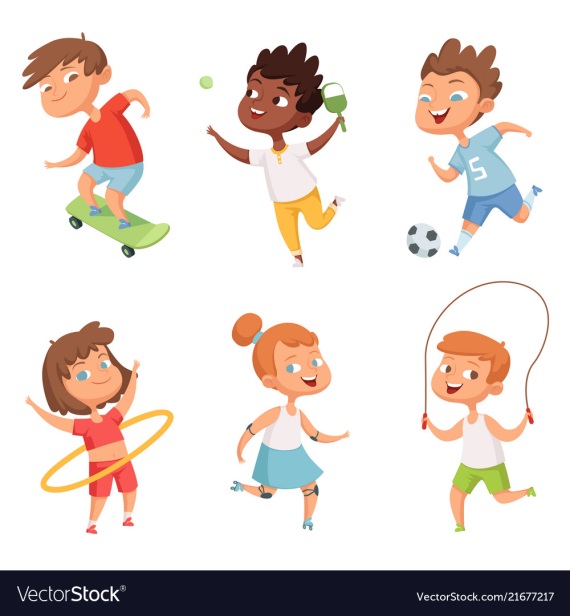 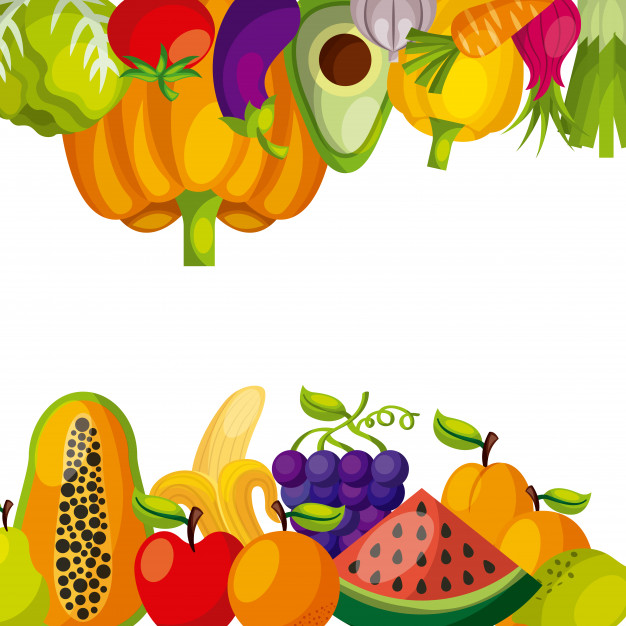 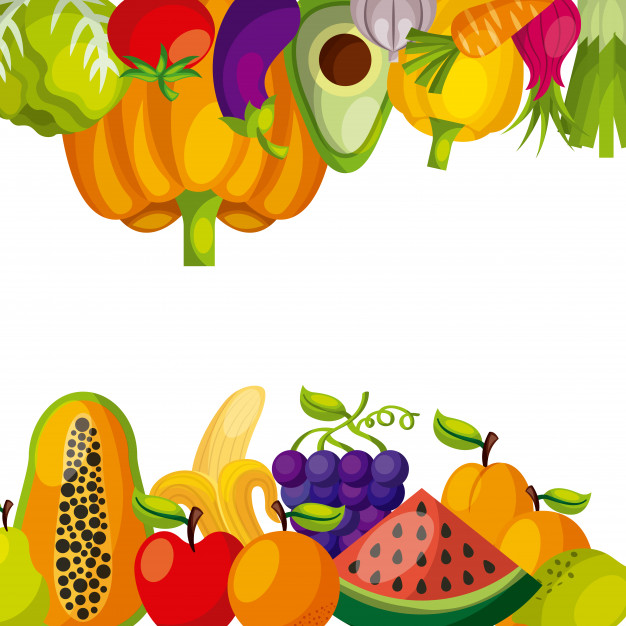 ЗДРАВА ИСХРАНА
ПРАВИЛА ЗДРАВЕ ИСХРАНЕ
ЈЕДИТЕ САМО КАД СТЕ ГЛАДНИ.
У ТОКУ ДАНА БИСТЕ ТРЕБАЛИ ИМАТИ ПЕТ ОБРОКА. 
ЈЕДИТЕ РАЗНОВРСНУ ХРАНУ У УМЈЕРЕНИМ КОЛИЧИНАМА.
СВАКИ ЗАЛОГАЈ ДОБРО САЖВАЋИТЕ.
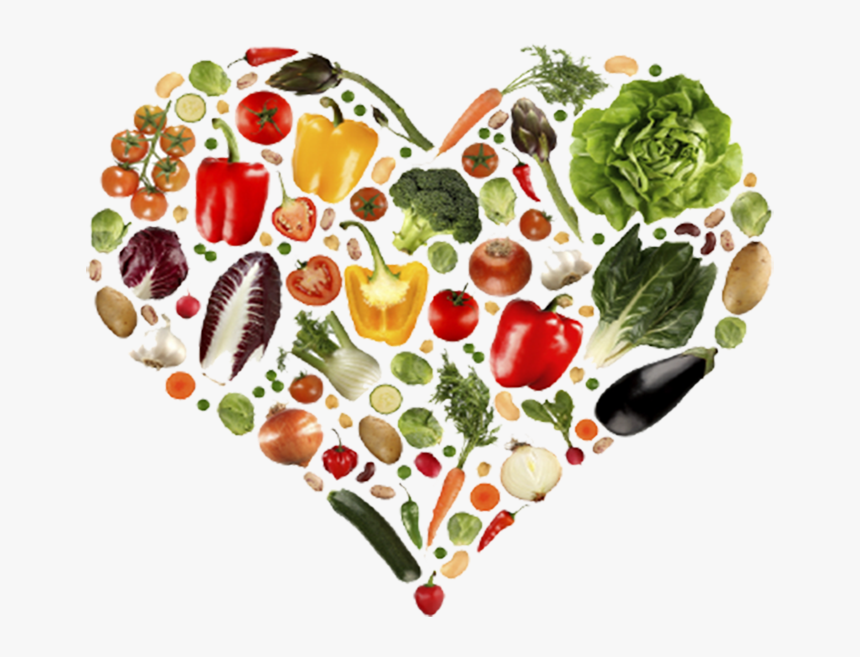 ПОВРЋЕ
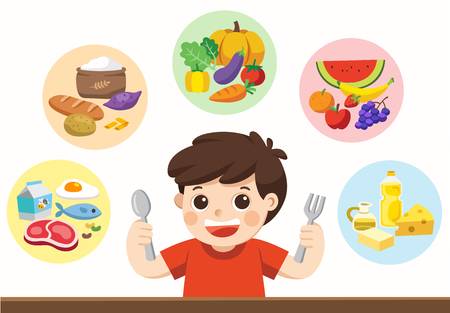 ЖИТАРИЦЕ
ВОЋЕ
РИБА И МЕСО
МЛИЈЕЧНИ ПРОИЗВОДИ
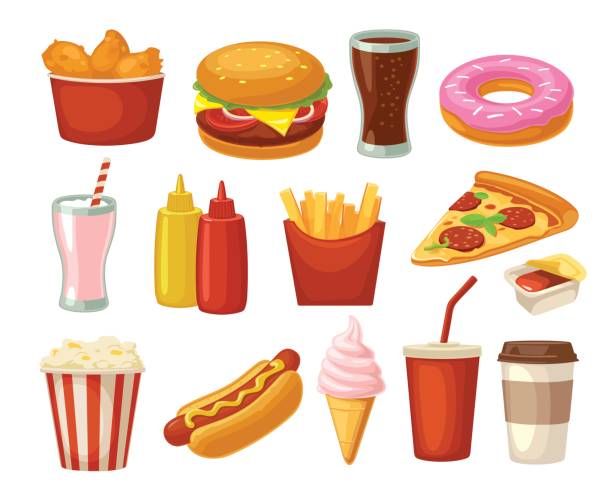 НЕЗДРАВА ХРАНА
ЗДРАВА ИСХРАНА ЈЕ ТЕМЕЉ ЗДРАВОГ ЧОВЈЕКА.
ЗАДАЦИ ЗА САМОСТАЛАН РАД
У СВЕСКУ ИСПОД НАСЛОВА НАПИШИ ШТО ВИШЕ РИЈЕЧИ ОД СЛОВА КОЈА СТЕ ДО САДА НАУЧИЛИ, А КОЈА ПРЕДСТАВЉАЈУ ЗДРАВУ ХРАНУ! МОЖЕТЕ ИХ И ЛУСТРОВАТИ!НА ПРИМЈЕР: РИБА, ШПИНАТ...
РАДИОНИЦА
ЦРВЕНИ И ЗЕЛЕНИ КОЛАЖ ПАПИР,   МАКАЗЕ,   ЉЕПИЛО
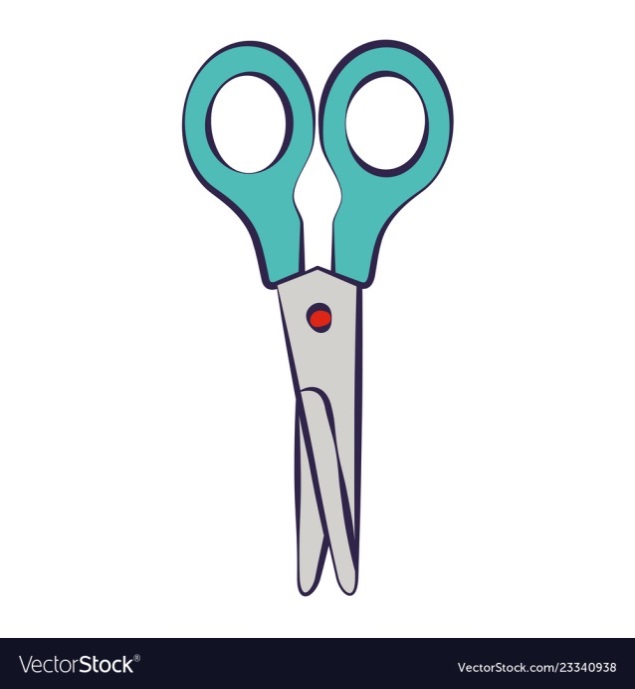 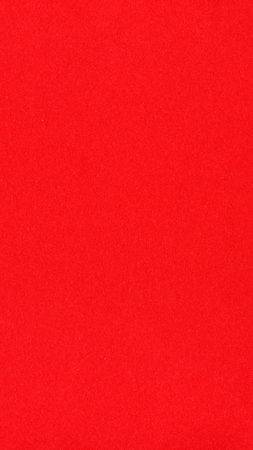 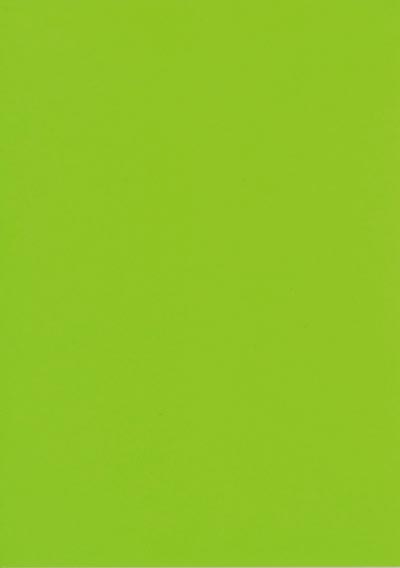 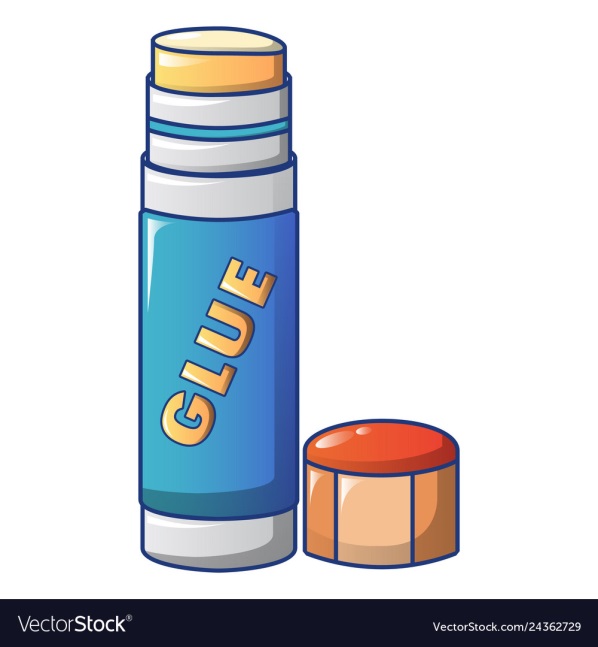 КОРАЦИ:
1. НА ЦРВЕНОМ ПАПИРУ НАЦРТАЈ 6 КРУГОВА.
2. ИСЈЕЦИ ИХ.
3. СВЕ КРУГОВЕ САВИЈ НА ПОЛА.
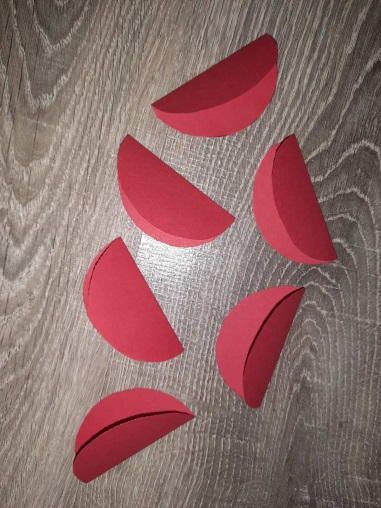 5. ЗАЛИЈЕПИ ЕЛЕМЕНТЕ ЈЕДАН ЗА ДРУГИ, СА ВАЊСКЕ СТРАНЕ.
4.ИСЈЕЦИ ВРХОВЕ КРУГОВА НА САВИЈЕНОЈ СТРАНИ.
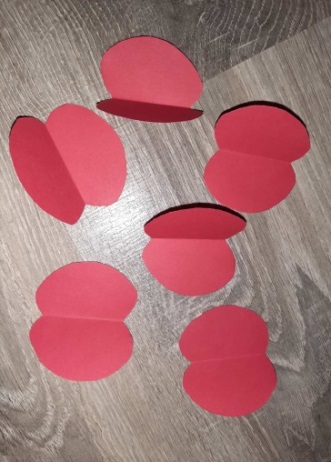 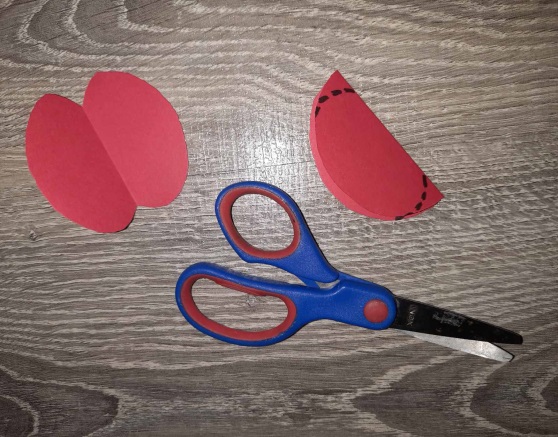 7. НА САСТАВЉЕНУ ЈАБУКУ ЗАЛИЈЕПИ ЛИСТ.
6. ОД ЗЕЛЕНОГ ПАПИРА ИСЈЕЦИ ЛИСТ.
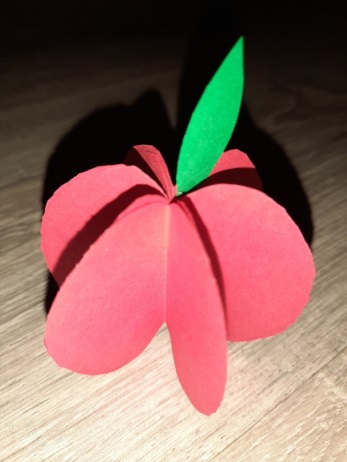 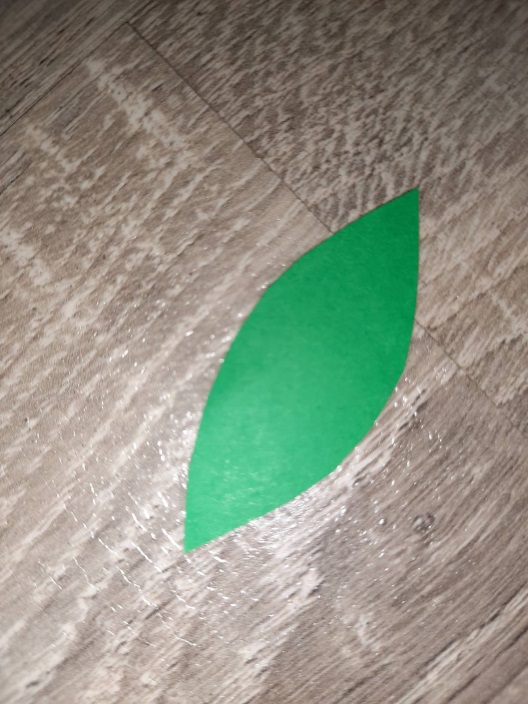 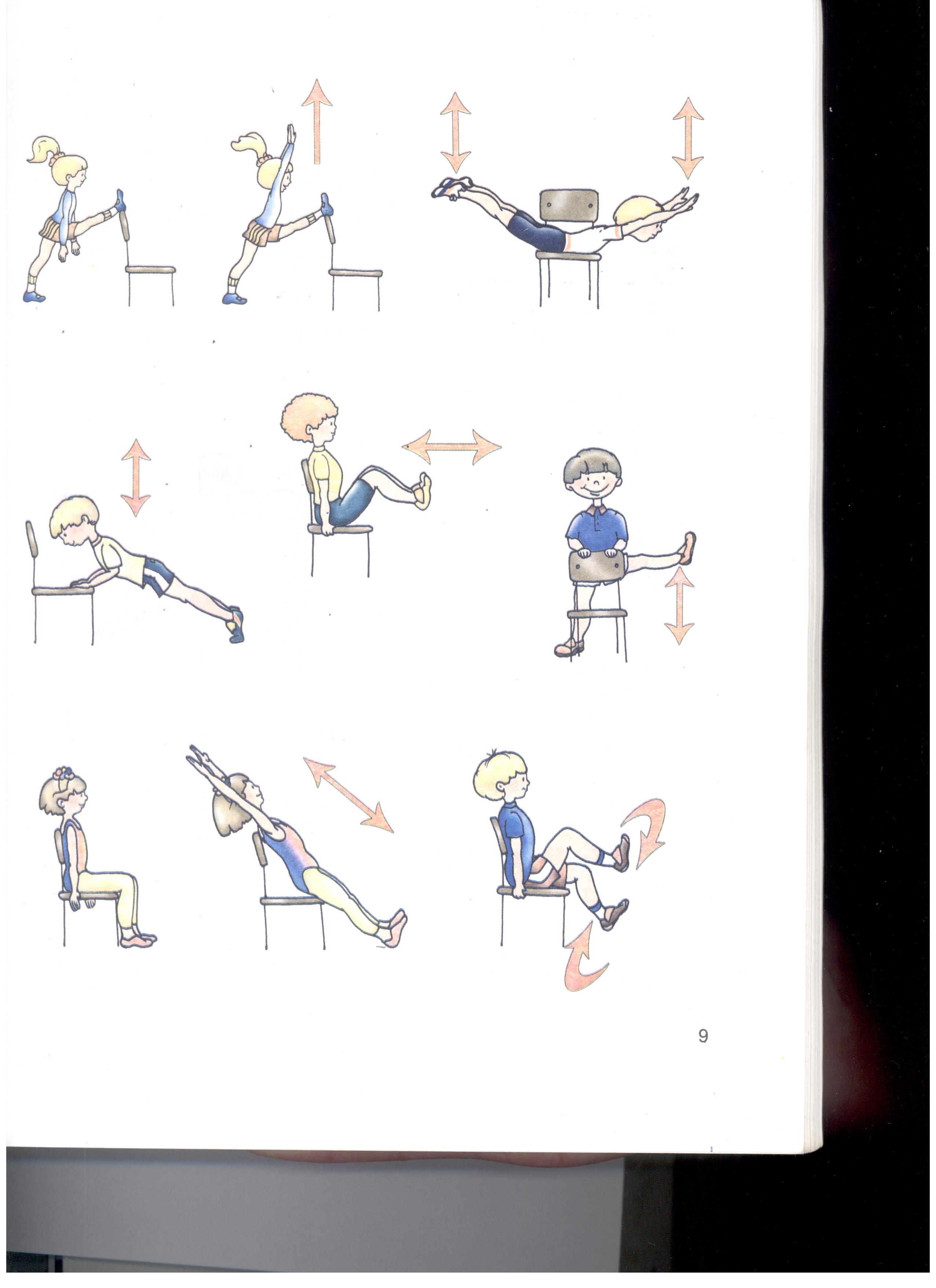 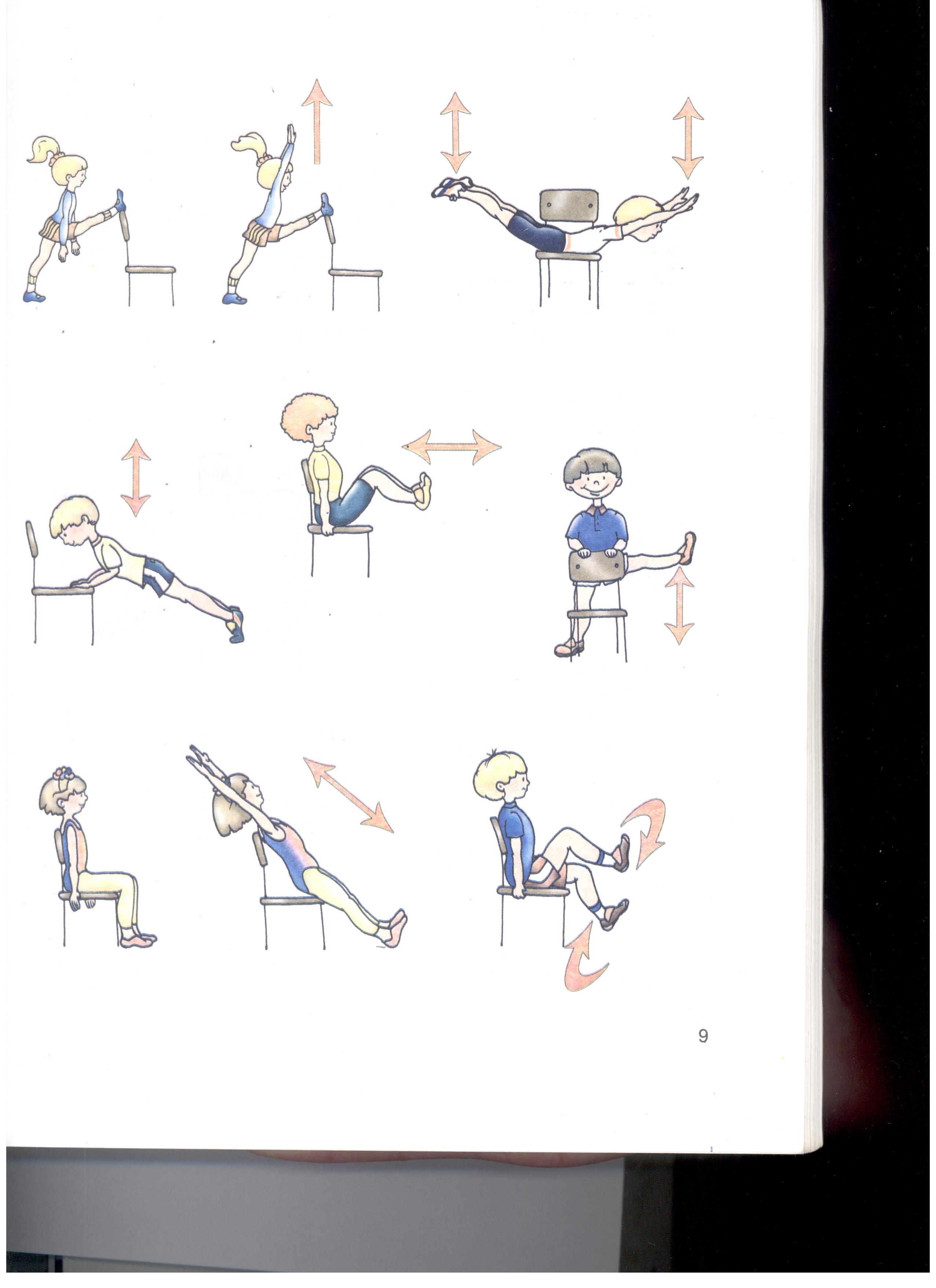 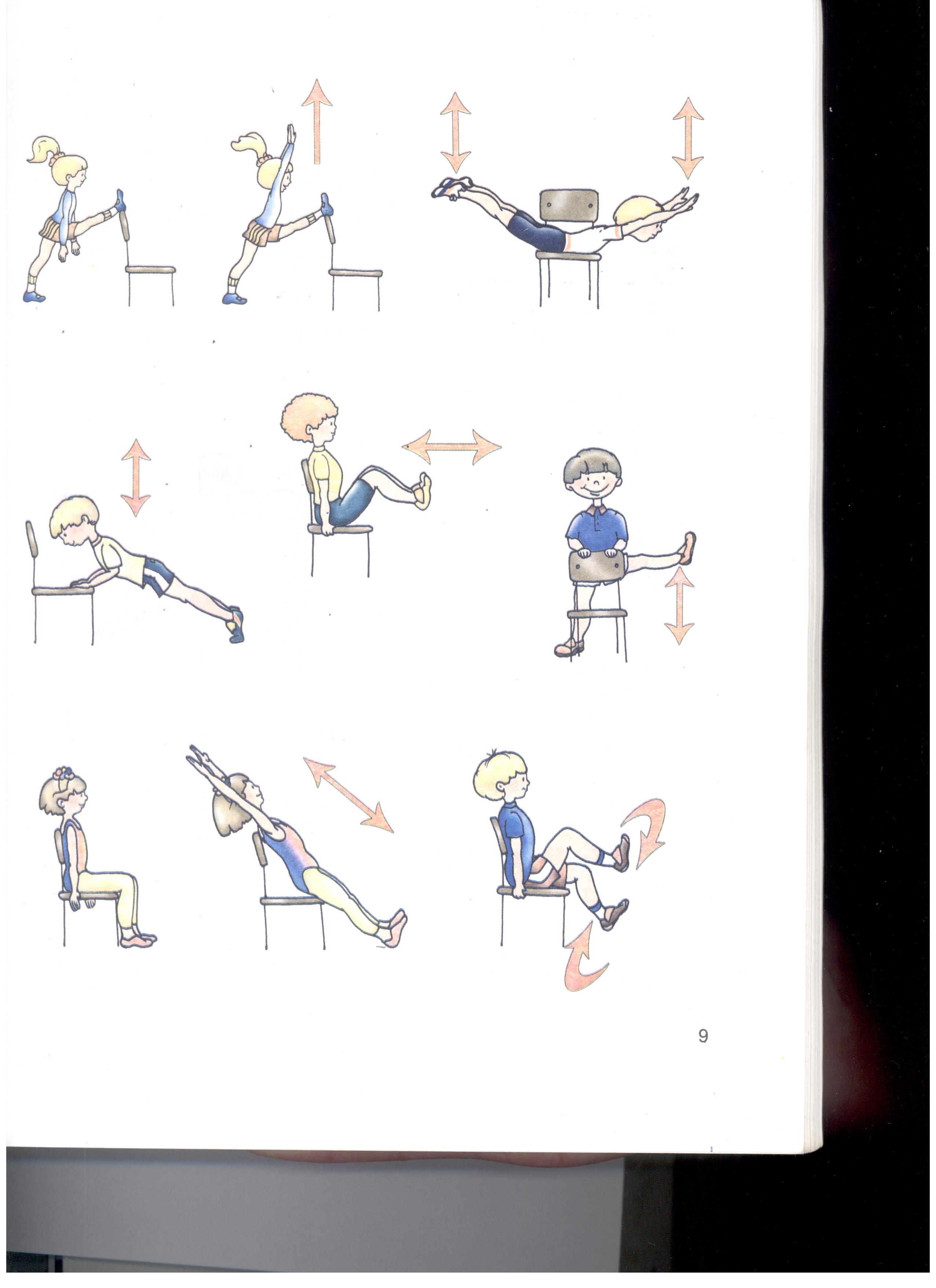 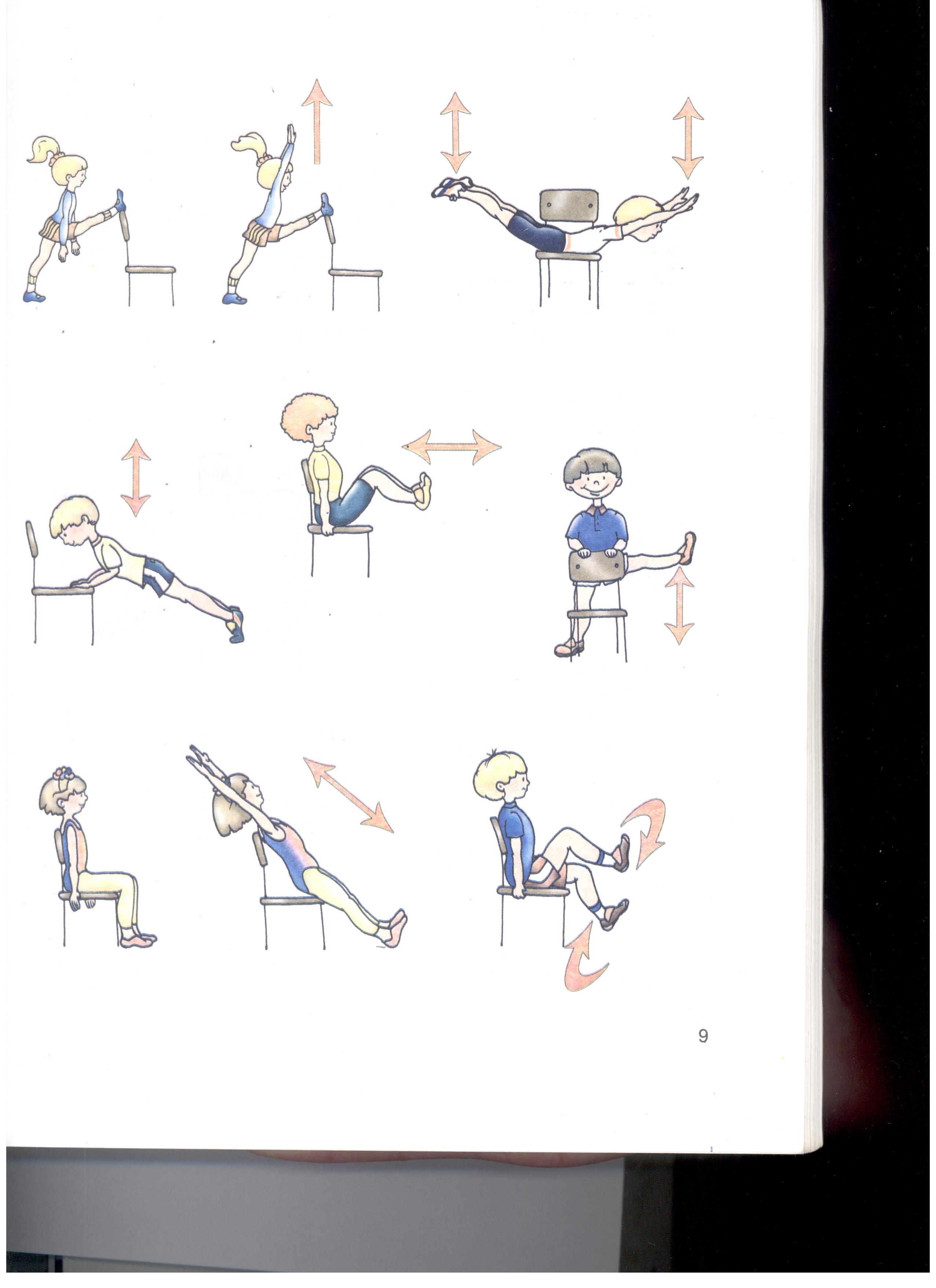 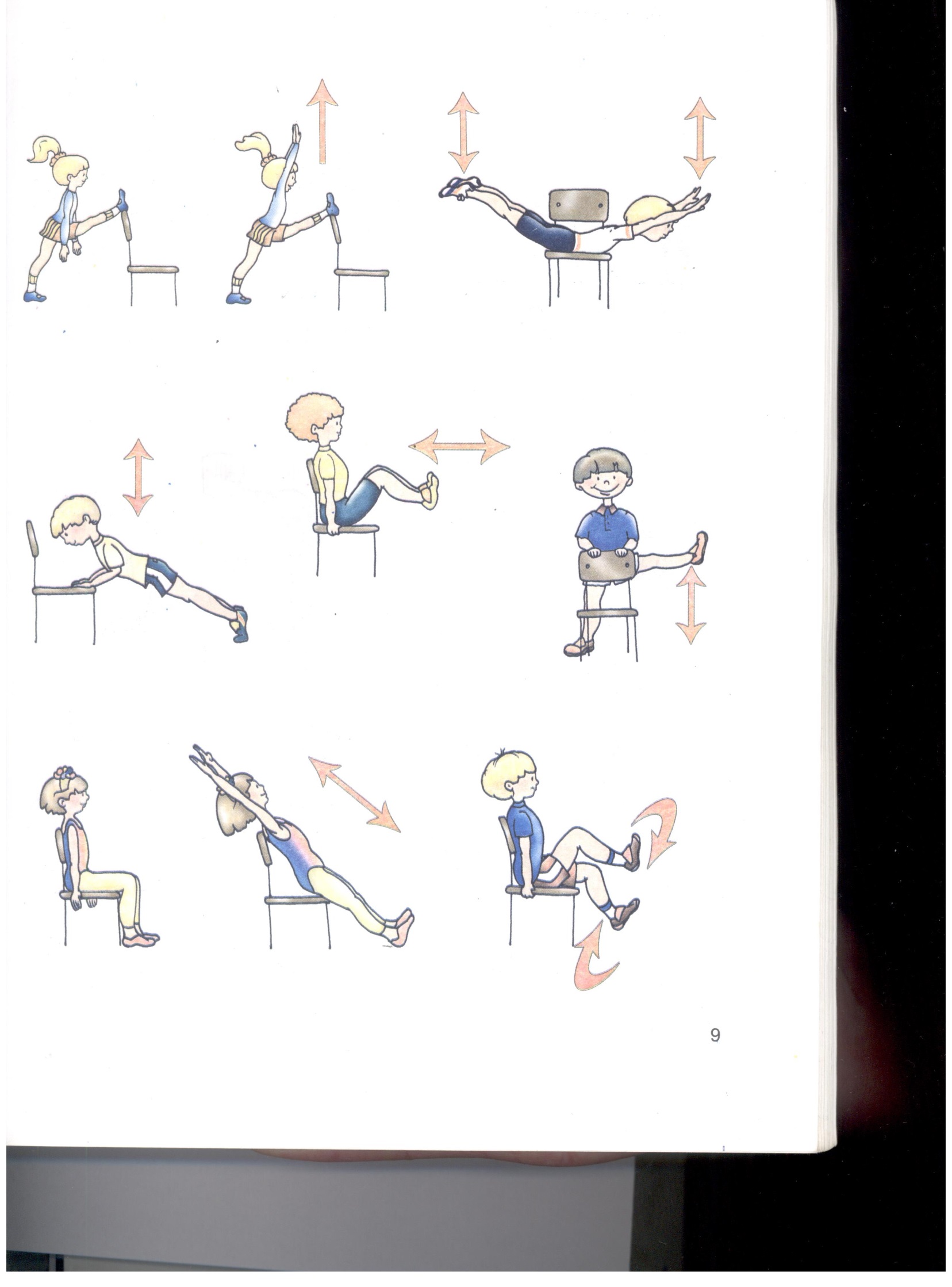 ДОВИЂЕЊА ЂАЦИ ПРВАЦИ!